Apocalipse 1.9
Eu, João, que também sou vosso irmão, e companheiro na aflição, e no reino, e paciência de Jesus Cristo, estava na ilha chamada Patmos, por causa da palavra de Deus, e pelo testemunho de Jesus Cristo.
Apocalipse 1.9
Eu, João, que também sou vosso irmão, e companheiro na aflição, e no reino, e paciência de Jesus Cristo, estava na ilha chamada Patmos, por causa da palavra de Deus, e pelo testemunho de Jesus Cristo.
Daniel 10.2
Naqueles dias eu, Daniel, estive triste por três semanas.
Apocalipse 1.9
Eu, João, que também sou vosso irmão, e companheiro na aflição, e no reino, e paciência de Jesus Cristo, estava na ilha chamada Patmos, por causa da palavra de Deus, e pelo testemunho de Jesus Cristo.
Apocalipse 1.9
Eu, João, que também sou vosso irmão, e companheiro na aflição, e no reino, e paciência de Jesus Cristo, estava na ilha chamada Patmos, por causa da palavra de Deus, e pelo testemunho de Jesus Cristo.
Aflição = tribulação

Reino = reino espiritual

Paciência = perseverança
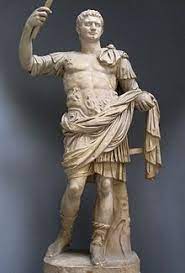 Imperador 
Domiciano

Período
 
81 – 96 D.C.
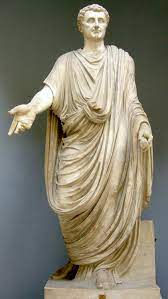 Imperador 
Nerva

Período
 
96 – 98 D.C.
Apocalipse 1.9
Eu, João, que também sou vosso irmão, e companheiro na aflição, e no reino, e paciência de Jesus Cristo, estava na ilha chamada Patmos, por causa da palavra de Deus, e pelo testemunho de Jesus Cristo.
Apocalipse 1.9
Eu, João, que também sou vosso irmão, e companheiro na aflição, e no reino, e paciência de Jesus Cristo, estava na ilha chamada Patmos, por causa da palavra de Deus, e pelo testemunho de Jesus Cristo.
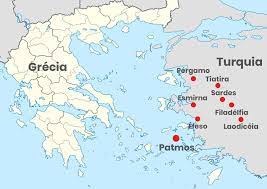 Apocalipse 1.9
Eu, João, que também sou vosso irmão, e companheiro na aflição, e no reino, e paciência de Jesus Cristo, estava na ilha chamada Patmos, por causa da palavra de Deus, e pelo testemunho de Jesus Cristo.